Program Kerja Fakultas Keperawatan
Disampaikan pada Rapat Kerja Universitas Andalas
19 Oktober 2020
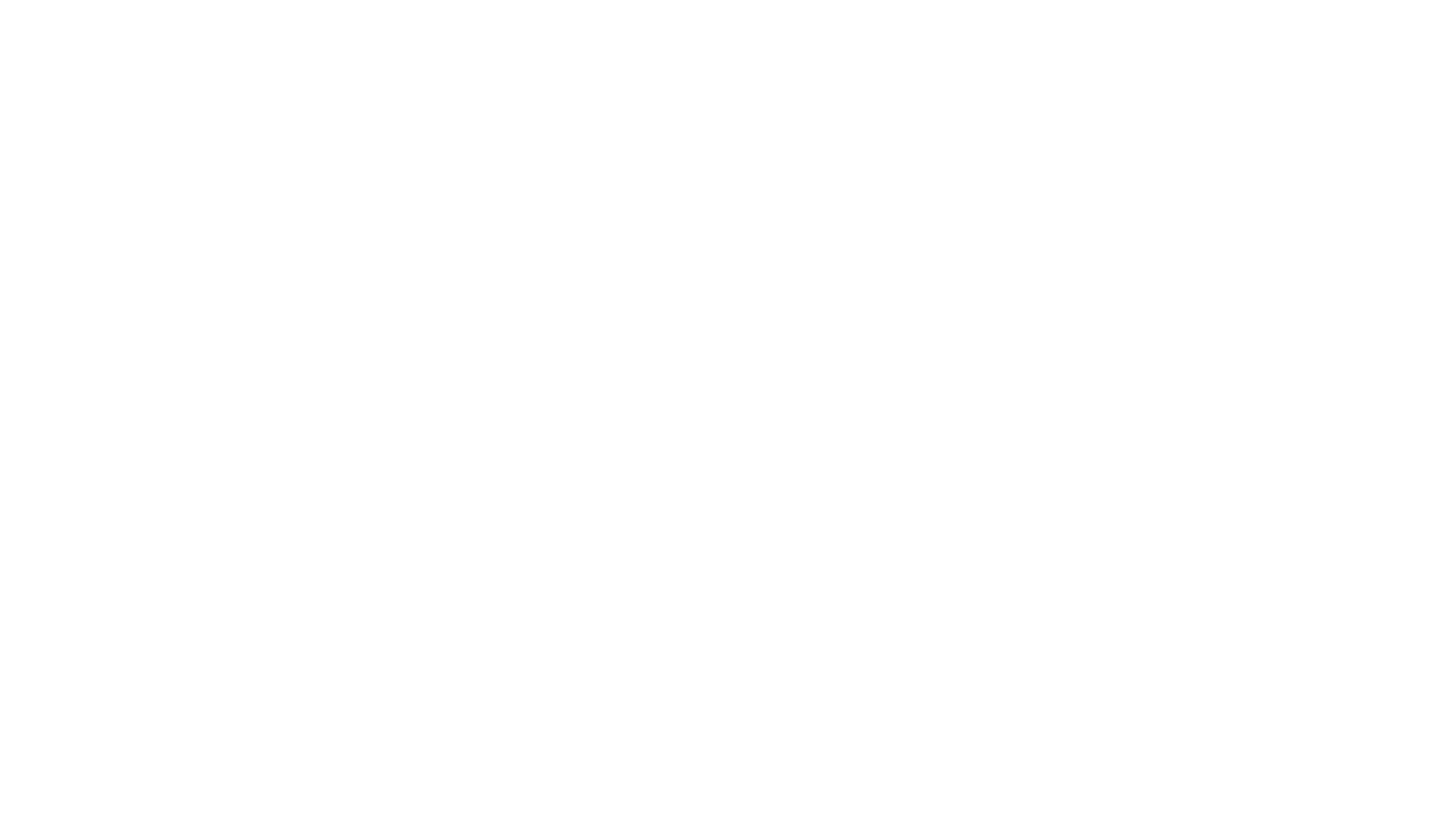 Fokus Pencapaian Kinerja
P1 Pengembangan kapasitas dan kualitas program studi 
K 1 Pengembangan kapasitas dan kualitas program studi 
Pembukaan Prodi Spesialis
Pembukaan Prodi S3 Keperawatan

K2 Penyediaan fasilitas dan peralatan untuk atmosfir akademik
program studi
3. Laboratorium Komputer dan Multi Media – edukasi
4. Peningkatan sarana laptop, PC, printer serta peralatan multi media
Berkualitas
K3 Pelaksanaan akreditasi program studi
4. Akreditasi Prodi S2 Keperawatan
5. Persiapan akreditasi Internasional S1

P2. Peningkatan Kualitas Input Mahasiswa
K4. Promosi dan roadshow universitas/fakultas/ jurusan/ program studi
6. Pembuatan Profil Fakultas (Indonesia/English)
P4. Peningkatan kualitas dan inovasi pembelajaran Kampus Merdeka
K8, K12, K17
7. Cross enrolment
8. Magang mahasiswa di RS
9. MoU dengan Univ DN dan LN (NUS) untuk implementasi kampus merdeka
10. Revisi kurikulum sesuai dengan standar nasional/internasional
P22. Peningkatan kualitas lingkungan belajar
11. Peningkatan Sarana dan Prasarana pembelajaran – Gedung Tambahan
12. Peningkatan sarana penunjang olahraga
P4. Peningkatan kualitas dan inovasi pembelajaran Kampus Merdeka
K13. Penguatan SCL dan pengembangan proses blended and cyber learning
13. Insentif PBBL
14. Peningkatan kapasitas Ilearn

P5. Peningkatan optimalisasi pelayanan Perpustakaan dan Laboratorium
15. Pengadaan Buku teks 
16. Pengadaan alat laboratorium
17. Peningkatan Kapasitas Laboratorium Keperawatan dan Lab. penunjang
Inovasi
P7 Penguatan kompetensi lulusan dalam kewirausahaan dan pengembangan industri kreatif 
K 35 Pendampingan, inkubasi dan pembiayaan start-up bisnis/wirausahamahasiswa :
18. Pemberdayaan Masyarakat/Alumni dalam kewirausahaan
19. Hibah Kewirausahaan mahasiswa
20. Pendampingan pembuatan proposal PKM Mahasiswa
21. Peningkatan Kompetisi mahasiswa di ajang nasional/internasional
P29. Pengembangan Entreprenueship/unit bisnis
22. Klinik Perawatan Luka 
23. Pembentukan komite etik dan unit usaha koperasi FKep
P10. Peningkatan kemampuan SDM dalam penelitian dan publikasi pada forum ilmiah dan jurnal bereputasi terindeks nasional/ global 
K48. Penerimaan dan pembiayaan mahasiswa asing: 5 orang mhs Vietnam
K59. Pelaksanaan Kegiatan Seminar International
24. International Conference 3rd AINiC

K60. Pembiayaan publikasi internasional dan produksi artikel ilmiah
Berstandar internasional
25. Insentif publikasi artikel ilmiah jurnal nasional/international
26. Peningkatan kapasitas Jurnal Ners
Global
P19. Peningkatan kompetensi dan kualitas tenaga pendidik
27. Beasiswa studi S3 keperawatan di LN
28. Peningkatan Kompetensi /Pelatihan tendik
29. Seleksi dan pemberian penghargaan dosen/tendik berprestasi

K152. Pelaksanaan kegiatan kerjasama luar negeri
30. Pembiayaan Student Mobility / MoU